Vins ( Prix nets en Euros )
Vins blancs						37.5cl	   50cl	          75c l        verre (14 cl ) 
IGP Vin Charentais
    Vignobles Pascal Gonthier					15,00	     20,00	 4,50 
IGP Charentais Bio
  “Naturellement blanc “						     22,00
Chablis Dame Nature Bio 						     39,00
Bourgogne Aligoté – André Ducal 					     29,00
Quincy – Haute Victoire – Henri Bourgeois			     34,00
AOC Sancerre – “Grande Réserve” – Henri Bourgeois 		     42,00	 8,00
Muscadet Sèvre et Maine sur Lie 
               Domaine Gaborit				14,00		     22,00
Riesling – Joseph Hanskeller					     22,00
AOC Entre Deux Mers – Cuvée Clémence				     27,00
Pessac Léognan- Château Le Bruilleau			      	     52,00  	 9,50
Vins rosés
VDPF Vin Charentais
  “ Perles grises”, Vignerons d’Oléron			15,00	     20,00 	 4,50
IGP Charentais Bio
  “Naturellement rosé “					16.00       22.00
Bandol 
  “Restanques du Moulin” vendanges manuelles			      31,00
Côteaux d’Aix – Château Calissanne			22,00        28,00
Vins rouges				
AOP Saint Nicolas de Bourgueil- Domaine Bois Mayand	     29,00	 6,00
VDPF Vin Charentais
   “Perles noires”, Vignerons d’Oléron			15,00	     20,00	 4,50 
IGP Charentais Bio
  “Naturellement rouge “					16,00 	     22.00	 
AOP Côtes de Bourg  - “Château Nodoz”		  	 	     24.00 
Saint Estèphe - “Chateau La Commanderie  “			     59,00
Haut Médoc – Château Haut Logat – Cru Bourgeois		     45,00
Montagne Saint Emilion – Château Moulin Blanc		     34,00
Saint Emilion Grand Cru – Château Franc Pipeau		     59,00
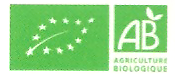 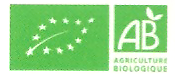 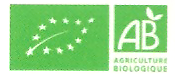 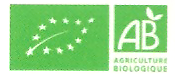 Apéritifs ( Prix nets en Euros )
Punch charentais 12 cl ( Pineau, Cognac, jus de fruit)			         10,00
Pineau des Charentes 5 cl (Rouge ou Blanc )					4,00	
Martini blanc ou rouge, Campari, Suze 5 cl					4,00 
Coupe de Champagne 12 cl 								9,00
Kir au vin blanc 12 cl 									4,00
Kir petillant  12 cl	 								5,00
Kir Royal 12 cl									         10,00 
Ricard 2 cl 										3,20
Spritz 12 cl ( Aperol, Pétillant, Tranche d’orange )				8,00
Mojito Pineau 12 cl (Pineau blanc, Citron vert, menthe, sucre de canne)	8,00
Mojito 	( Rhun Havana, menthe, sucre de canne, Perrier )			9,00
Sangria rouge 12 cl ( Vin , Grand Marnier, sucre de canne, fruits coupés )   7,00
Sangria blanche ( Vin, Noilly, sucre de canne, lemonade, fruits coupés)       7,00
Americano Maison 12 cl ( Martini rouge, Campari, Noilly, Gin )		8,00
Cocktail sans alcool 14 cl								6,00
Whisky 										4 cl	6,00
Jack Daniel’s									4 cl 	7,30
Bourbon	 								4 cl	6,50
Aberlour 12 ans 								4 cl	9,00      
Chivas 										4 cl	8,00


La Petite Bulle			     					   		25,00
Constant								     		50,00
Mumm									     		85,00

					15 cl			25 cl 			50 cl 		
Heineken 			2,50			3,50			6,50
Affligem 			3,50			4,50			8,00
Picon Bière						5,00			8,00
Monaco						3,00
Panache						3,00
Supplément Soda									1,00
Supplément sirop									0,30
Champagnes - Pétillants  ( Prix nets en Euros )
Bières  ( Prix nets en Euros )
50 cl			1 l
Evian						4,00			6,00		
San Pellegrino					4,50			6,50
Perrier 33 cl										3,50
Coca Cola 33 cl 									3,50
Jus de fruits Pago 25 cl 								4,20
Nestea 20 cl 										3,50
Sirop à l’eau 25 cl 									2,50
Diabolo 25 cl 										3,00



					
French Coffee 4 cl ( Cognac, café, sucre de canne, crème sucrée )		9,00
Irish Coffee 4 cl ( Paddy, café, sucre de canne, crème sucrée )		9,00
Marseillais 4 cl ( Ricard, Café, sucre de canne, crème sucrée )		9,00 
Cognac des Charente	s	 4 cl             VSOP   7,00	            	XO     11,00
Get 27, Get 31, Bailey, Armagnac, Calvados, Cointreau 4 cl 			6,00
Sève feu de joie 4 cl 									6,00
Shooter Rhum Arrangé 2 cl								4,00




Café											2,00
Grand café										3,50
Thé, Infusion										3,00
Déca											2,00
Grand Déca										3,50
Eaux et Sodas  ( Prix nets en Euros )
Digestifs ( Prix nets en Euros )
Boissons chaudes ( Prix nets en Euros )
6 huitres		   9 huitres		12 huitres
L’assiette d’ huitres n°3	             9€00		      13€50		    16€50
L’assiette d’ huitres n°2	         11€00		      16€00		    18€50	
Spéciales d’Exception Videau       14€00		      20€00		    26€00 
Panache d’huitres avec verre de vin ( 6 huitres n°3+6 huitres n°2)	    20€00
			
	      	     
La Pibole  ( bigorneaux  100gr )							  5€00
La Kichenote  ( 250 gr de  bulots mayonnaise ou aoïli )				  8€00
La Cassotte ( 6 grosses crevettes )							10€00
Les Demoiselles ( 6 langoustines )							18€00
La Gassouille ( 5 langoustines, 100g de bulots )					18€00
La Fine Goule ( 6 huitres, 6 grosses crevettes )					18€00							


La Drolesse								 18€00
        ( 4  huitres n°3, 3 grosses crevettes roses, 2 langoustines, 80g de bulots )
Plateau Découverte						 29€50 
 4 huitres n°3, ½ tourteau, 3 grosses crevettes roses, 100g de bulots,                  30 g de grises, 2 langoustines 	
Avec  Spéciales Videau   supp 4 €
 La Ganipote 								 42€00
6 huitres n°3, ½ tourteau, 4 grosses crevettes roses, 100g de bulots,   100g de bigorneaux, 3 langoustines, 30g de grises
Avec Spéciales Videau    supp. 6 €
La Ganipote gourmande	pour deux		115€00
12 huitres n°3,un tourteau,8 grosses crevettes roses, 200g de bulots,    
200g de bigorneaux, 6 langoustines, 60g de gris et un homard
Avec Spéciales Videau   supp. 8 €
Bar à huitresToutes nos huitres proviennent de la maison Videau Producteur à Saint Trojan
Nos assiettes de fruits de mer
Plateaux de fruits de mer
Sur Place 
A emporter ( 37,5 cl vin offert )
[Speaker Notes: Assiette de Langoustines							4,90
Crevettes]
Entrée et Plat ou Plat et  Dessert			31,00 €
Entrée , Plat et Dessert (hors café gourmand + 2 €)	38,00 €
LES ENTREES
• Œuf croustillant , crème de morilles veloutée et  tranche de lard grillé. 						             10 €
• Noix de St Jacques poêlées, émulsion de couteaux au piment d'Espelette					             15 €
• Délicat Céviché de poisson, lait de coco onctueux, agrémenté de légumes crus croquants				             13 €
• Coques façon marinières au citron de cumbawa, relevées d'une pointe de gingembre 				             12 e
•Gravlax de saumon,     quinoa en  taboulé ,                                          confiture d'oignons rouges 				             15 €
LES PLATS   
•Pavé de merlu sur  crème d'asperges vertes		             22 € 
•Pavé de cœur de rumsteack maturé 12 jours, sauce parfumée au poivre de Sichuan					             23 €
•Belle côte de cochon ibérique, cuite à basse température, accompagnée d'une sauce moutarde à l'estragon 	            22 €
. Blanc de seiche snacké , coulis de poivron rouge	            23 €
. Retour de pêche-arrivage des bateaux du port de La Cotinière voire l’ardoise
LES DESSERTS
• Crème brulée à la passion, touche de chocolat blanc	             9 €
• Fondant au chocolat noir, marmelade d'orange au cœur, coulis d'orange 				       		             9 €
• Coupe Ganipote, : glace rhum-raisin, glace coco, coulis et crème sucrée à la passion				       	             9 €
• Nougat glacé aux pistaches et abricots secs,                                   coulis de  fruit rouges 				             9 e
• Café gourmand : assortiment de douceurs à déguster avec votre café     11 €
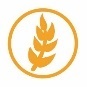 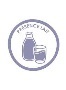 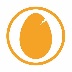 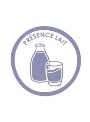 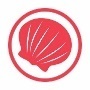 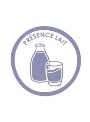 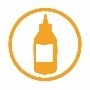 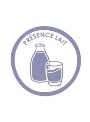 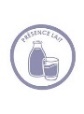 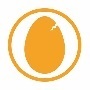 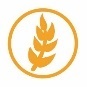 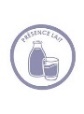 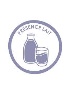 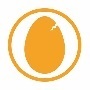 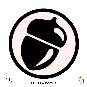 Glaces ( Prix nets en Euros )
Composez votre coupe glacée					
Coupe 1 boule										 3€00
Coupe 2 boules									 5€50
Coupe 3 boules							           	 	 8€00  
Supplément crème sucrée, coulis chocolat, caramel ou fruits rouges  		 1€30  		         
  Crèmes Glacées					      Sorbets			




	    

Coupes glacées

Coupe charentaise									8€50
   2 boules melon, Pineau des charentes	
Coupe antillaise					 				9€00
  2 boules rhum-raisin, Rhum blanc
Coupe Iceberg										8€50
  2 boules menthe chocolat, Get 27
Colonel											9€00
   Sorbet citron vert, vodka
Coupe Poire Williams								9€00
  2 boules Poire, alcool de poire
Coupe Ganipote 
   boule Coco,boule rhum-raison, coulis et chantilly de fruits exotiques 	8€00
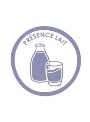 Vanille 		Rhum Raisin
Chocolat Noir	
Caramel fleur de sel	Noix de Coco
Café
Citron Vert	 
Fraise	  Melon
Poire
Salade Gourmande Terre – Mer
18€00
Salade , Foie gras , Crevettes Roses, Saint Jacques, Tomates et Légumes Croquants
FORMULE DU MIDI
Hors dimanche et jours fériés
Entrée et Plat ou Plat et  Dessert		     19€00 
Entrée , Plat et Dessert			     24€00
Entrée
Assiette de fruits de Mer
( 2 huitres, 2 crevettes roses, 2 bulots, 1 langoustine )
Ou
Guacamole et mousse buratta, tartare de crevette rose
Plat
Blancs de Seiche au Chorizo
Ou
Onglet de bœuf, sauce échalote
Dessert
Coupe de glaces ( 2 boules )
Ou 
Riz au lait , Caramel beurre salé
Veggie Bowl		   18€00
Menu Enfants  14 € – moins de 10 ans 
Pavé de boeuf ou poisson du jour, 
Glace , Sirop ou jus de fruits